MMIC Design Flow
Anurag Nigam
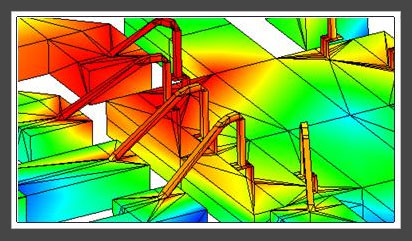 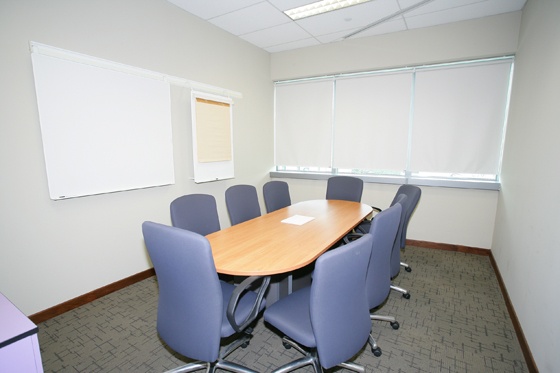 Tutorial 2
Bias Decoupling or Matching
Bias Decoupling or Matching
2
1
Output Matching
Input Matching
3
Active Device
Day1
2
NatTel Microsystems Pvt. Ltd.
Six Caps of a MMIC Designer
MMIC stands for ‘Monolithic Microwave Integrated Circuit’. Due to high frequency, dimensions of lumped components are comparable to wavelength. This makes lumped components behave like distributed circuits. Substrate coupling, package & board parasitic dominate and affect the response of MMIC.
Thermal Design & Modeling
Package Design & EM Simulations
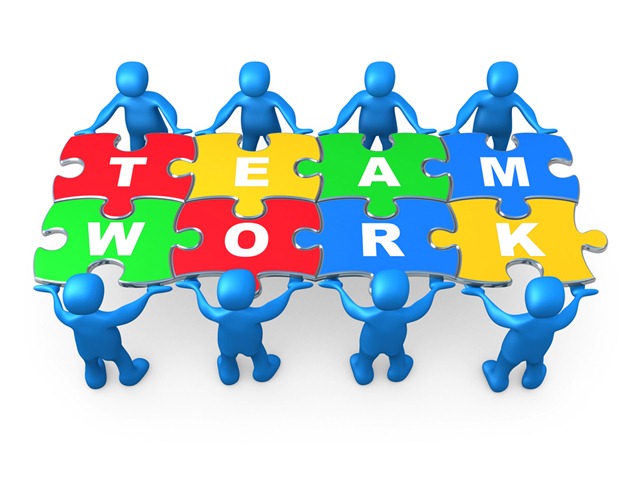 Layout & EM Simulations
Circuit Design
Sensitivity, Yield & DOE
Design Spins
& Documentation
RF Testing
Board Designs & Assembly
3
NatTel Microsystems Pvt. Ltd.
On Chip MMIC Circuits
Power Amplifier (PA)
Band Pass Filter (BPF)
Mixer
Power Combiner/ Divider
High Pass Filter (HPF)
Low Noise Amplifier (LNA)
Voltage Controlled Oscillator (VCO)
T/R Switch (SPDT)
Low Pass Filter (LPF)
Patch Antenna Array
Band Stop Filter (BSF)
Circulator
Hybrid
Patch Antenna
Power Limiter
Digital Attenuator
Digital Phase Shifter
4
NatTel Microsystems Pvt. Ltd.
Typical Gain Block
Bypass Cap
At DC, Bypass Capacitors are open. At RF, ideally, Bypass Capacitors are short . Role of this capacitor is to isolate Device Impedance from output impedance of DC Supply Voltage.
Bias Decoupling or Matching
Bias Decoupling or Matching
Coupling Cap
Output Matching
Role of Coupling Capacitor is to couple Device and Source/Load Impedance at RF and isolate DC from Load and Source Impedance. This capacitor can be small and part of high pass matching circuit.
Input Matching
Active Device
Bias Decoupling or Matching
Bias De-coupling circuit impedance appears in parallel to device impedances. Ideally they should be open circuit at frequency of interest so as to provide full Smith Chart Impedance Range. Th demerit is narrow band width of the circuit and stability issues at high frequency.

Instead of Bias Decoupling, an inductor can be used as part of matching. The merit of using low value inductor is low DC drop across it resulting is higher -1dB Gain Compression Point of Circuit and better stability at High Frequency. Demerit of using an Inductor is lower Impedance Range (Excursion to edge of Smith Chart is not possible, not suitable for large transistors with small impedances)
Device Impedance
Device Impedance
With inductive load
Input/output Matching
Matches Device Impedance to 50Ω. Lossless network is bilateral
Active Device
Active device provides RF Gain.
5
NatTel Microsystems Pvt. Ltd.
Typical Absorptive Type Switch
Coupling Cap
Bypass Cap
Roles of Coupling Capacitor & Bypass Capacitor are explained earlier.
2
Bias Decoupling
1
Resistance is used for decoupling as the gate does not draw any current. Bypass Capacitor and decoupling resistance present impedance to gate that decides phase of S21 across the pass transistors T1 and T3.
3
Pass Transistors
When On, Pass Transistors decide Insertion Loss of the switch. Insertion loss of switch in On path decides Power Capability of  Transmit Chain and Noise Figure of Receive Chain. 
When Off, Drain to Source Capacitance of Pass Transistors decides Off Path Isolation.
Operation in brief
For Port 1 to be connected to Port 2, T1 and T2 are On and T3 and T4 are Off.
Bypass Transistors
When On, Bypass Transistors terminate the off port in 50Ω. 
When Off, Drain to Source Capacitance of Bypass Transistors decides on port impedance and hence the insertion loss of On Path.
6
NatTel Microsystems Pvt. Ltd.
Gallium Arsenide (GaAs) Process
1 GHz
100 GHz
2 GHz
5 GHz
20 GHz
10 GHz
50 GHz
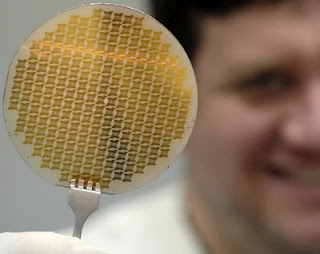 HP 07 Power MESFET (0.7um)
PPH 25 Power PHEMT (0.25um)
PPH 25x High Power PHEMT (0.25um)
PPH 15 Power PHEMT (0.15um)
PH 25 Low Noise PHEMT (0.25um)
PH 15 Very Low Noise PHEMT (0.15um)
Process we will explore through our designs
HB20P R/O High Power /Oscillator InGaP HBT
HB20L Low Cost InGaP HBT
L-S Band InGaP HBT
HB20S Very High Power
4” GaAs Wafer
BES 100 Schottky Diode Technology
Various UMS GaAs Processes
7
NatTel Microsystems Pvt. Ltd.
UMS PH 15 Process Summary
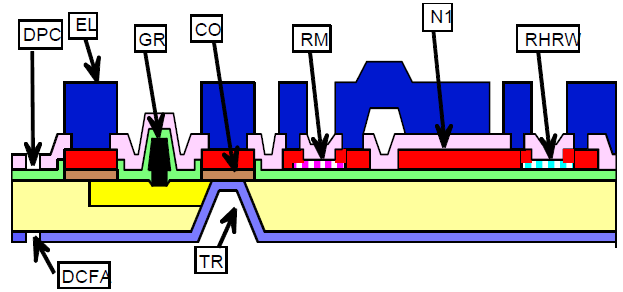 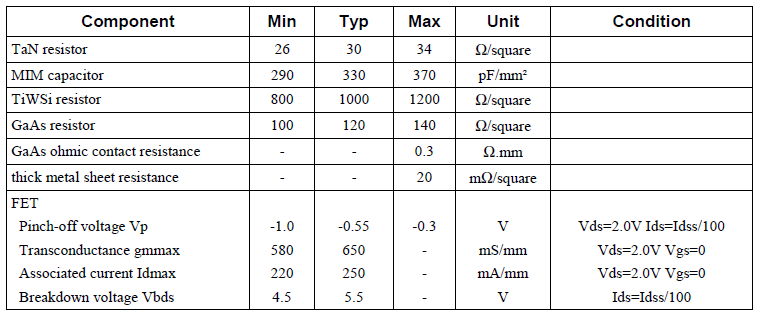 8
NatTel Microsystems Pvt. Ltd.
Layout Design Rules
Cell Names should not conflict
 Only capital are acceptable in cell names
 Maximum of 16 characters are acceptable in cell names
 ‘A’-’Z’, ‘0’-’9’ and ‘_’ are only acceptable characters in cell names
 Maximum vertices acceptable in a polygon is 200
 All polygons should have enclosed areas. Lines, poly-lines and curves are not acceptable
 Hierarchical Layout is acceptable (No need to flatten p-cells)
 At Wafer Level all dimensions should be multiples of 1um
 Coincident patterns and cells including GR and PL Layers are not acceptable
 Transistor Gate Widths should be along horizontal direction
 Angles should be multiple of 45° or 90° except for patterns in EL Layers
 Chip dimensions should be multiple of 10 um
 Chip aspect ratio should be less than 3
 Minimum distance between any pattern and dicing street is 20 um
 Minimum distance between Substrate Via  edge and dicing street is 55 um
 Minimum dimensions of bond pad are 100 um x 100 um
 Minimum distance between bond pads is 50 um
 Text is written in CO Layer using DRC free UMS Alphabets
 Dicing streets should be continuous across the wafer
 6 mm x 6.1 mm < tile size< 14 mm x 14 mm
 Substrate Via in straight lines are not acceptable
 Tile y dimension should not be in range 7 to 7.45 mm, 9 to 9.58 mm, 12.6 to 13.4 mm
 Area has to be reserved for PCM Cell
 Minimum distance between bond pad and air bridge is 50 um
 Minimum distance between MIM Capacitor and bond pad is 50 um
9
NatTel Microsystems Pvt. Ltd.
UMS PH 15 Process- Substrate Via
CO
EL
DPC
TR
30 x 30
EL
DPC
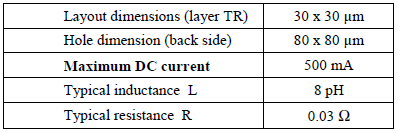 N1
CO
GaAs
80 x 80
TR
First Step in design at microwave frequency is to determine Substrate Via Inductance

First Effort to setup EM Simulation is ADS is to define Metal Stack

We have to inspect other components to have complete idea of Substrate Definition in ADS
10
NatTel Microsystems Pvt. Ltd.
MIM Capacitor
DPC
air-bridge (PEL)
Dimensions of top electrode
Dimensions of bottom electrode
Dimensions of the bridge
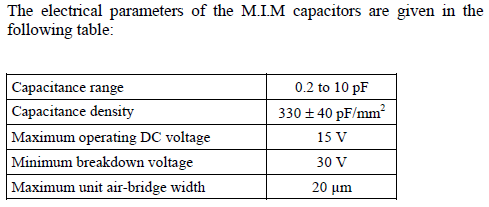 EL
N1
11
NatTel Microsystems Pvt. Ltd.
Air Bridge
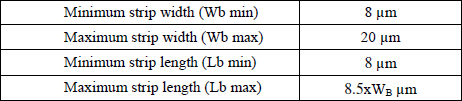 EL
PEL
Gold Plated Metal (EL)
Air
Silicon Nitride (MIM)
TiPtAu Metal (N1)
Silicon Nitride Passivation
With Boron Implant
GaAs
Gold Plated Metal (TR)
12
NatTel Microsystems Pvt. Ltd.
Approximate Substrate Definition in ADS
FreeSpace
Boundary: Open, Er -Real: 1, Loss Tangent: 0
PEL
Model: Thick (up), thickness: 3.3um, Real: 5.8e7S/m
Thickness: 2 um, Er -Real: 1, Loss Tangent: 0
Bridge
EL_VAB
EL
Model: Thick (up), thickness: 3.3um, Real: 5.8e7S/m
T: 0.19 um, Er -Real: 7.2, TanD: 0.0004
MIM_SiN
DPC
Model: Thick (up), thickness: 0.5um, Real: 3.4e7S/m
N1
DPC_VIA
Pass_SiN
T: 0.2 um, Er -Real: 7.2, TanD: 0.0004
CO
Model: Thick (up), thickness: 0.19um, Real: 0.125e7S/m
Thickness: 100 um, Er -Real: 12.8, Loss Tangent: 0.0003
GaAs
EL_DUMMY
Cond
Model: Thick (down), thickness: 2.69mil, Real: 4.1e7S/m
Boundary: Open, Er -Real: 1, Loss Tangent: 0
FreeSpace2
Model: 2D Distributed, Real: 3.4e7S/m
DPC_VIA, DPC
Model: 3D Distributed, Real: 3.4e7S/m
EL_VAB
EL_DUMMY
Model: 3D Distributed, Real: 4.1e7S/m
13
NatTel Microsystems Pvt. Ltd.
Microstrip Lines
L
EL
T
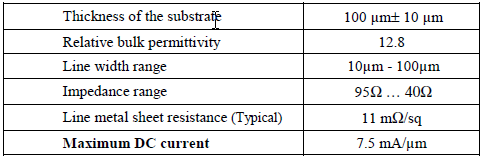 W
GaAs
Cond
14
NatTel Microsystems Pvt. Ltd.
TaN Resistance
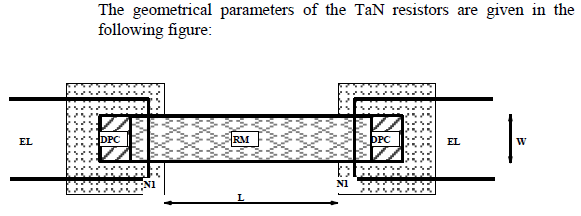 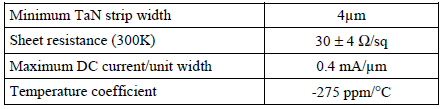 15
NatTel Microsystems Pvt. Ltd.
TiWSi Resistance
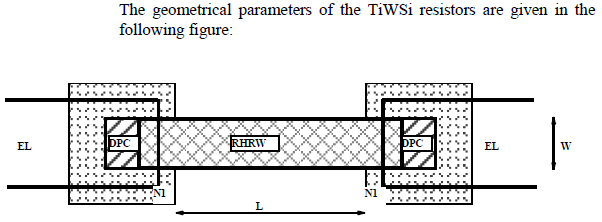 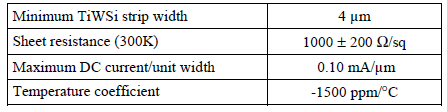 16
NatTel Microsystems Pvt. Ltd.
GaAs Resistance- SiN with Boron
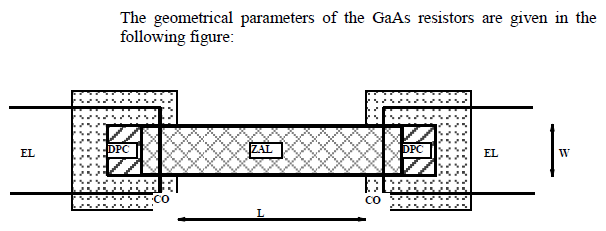 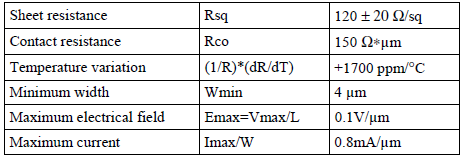 17
NatTel Microsystems Pvt. Ltd.
Inductors
EL
air-bridges
N1
Fixed Spacing s=5um
Variable Width 
W=5, 10, 15, 20 um
Output node
Fixed 26 um x 26 um
Input node
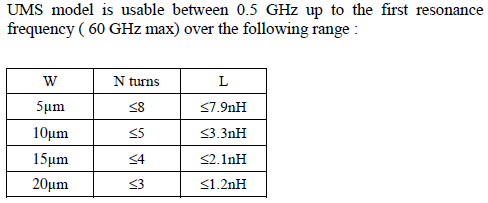 Fixed inner radius n=20 um
18
NatTel Microsystems Pvt. Ltd.
Maximum Current Ratings
19
NatTel Microsystems Pvt. Ltd.
Dicing Street Rules
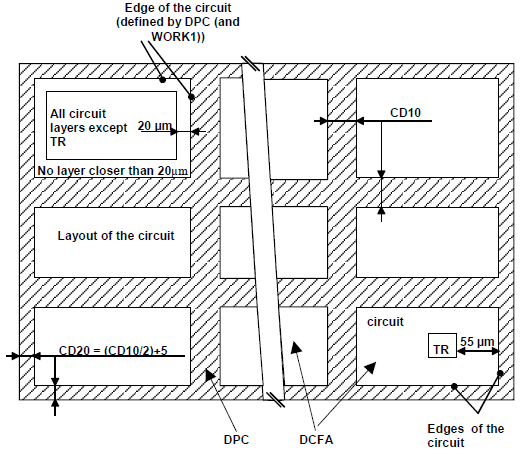 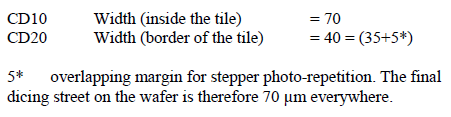 20
NatTel Microsystems Pvt. Ltd.
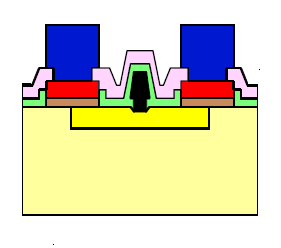 Gold Plated Metal (EL)
Silicon Nitride Dielectric
TiPtAu (N1 Metal)
Silicon Nitride Passivation
Ohmic metal (CO)
InGaAs
GaAs
AlGaAs
T-shaped Al Gate
PHEMT Device Models
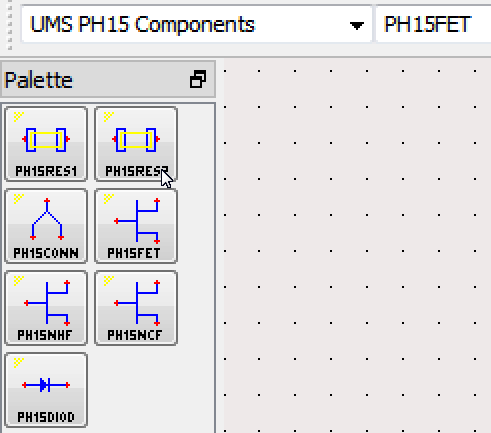 Linear Model for Low Noise Amplifier Design
Non-Linear Cold Model for Switching Circuits
Non-Linear Hot Model for Power Circuits
21
NatTel Microsystems Pvt. Ltd.
Maximum DC Ratings
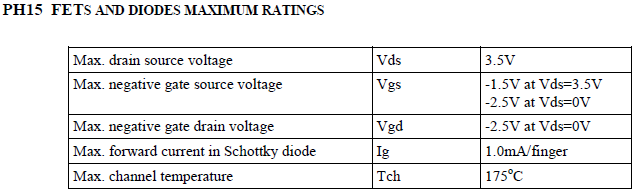 22
NatTel Microsystems Pvt. Ltd.
Layout Guidelines
The recommended grid size for layout is 1 um. Sub-micron grid is acceptable in cells. Spacing, Width, Overlapping, Overhanging, and Enclosure rules  for various layers should be read  prior to attempting layout and layout based designs
23
NatTel Microsystems Pvt. Ltd.